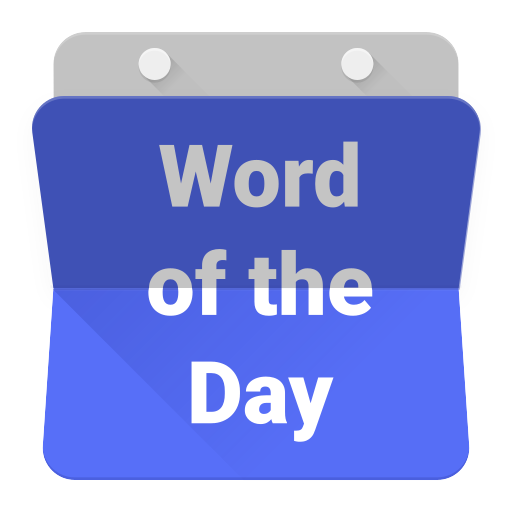 angka
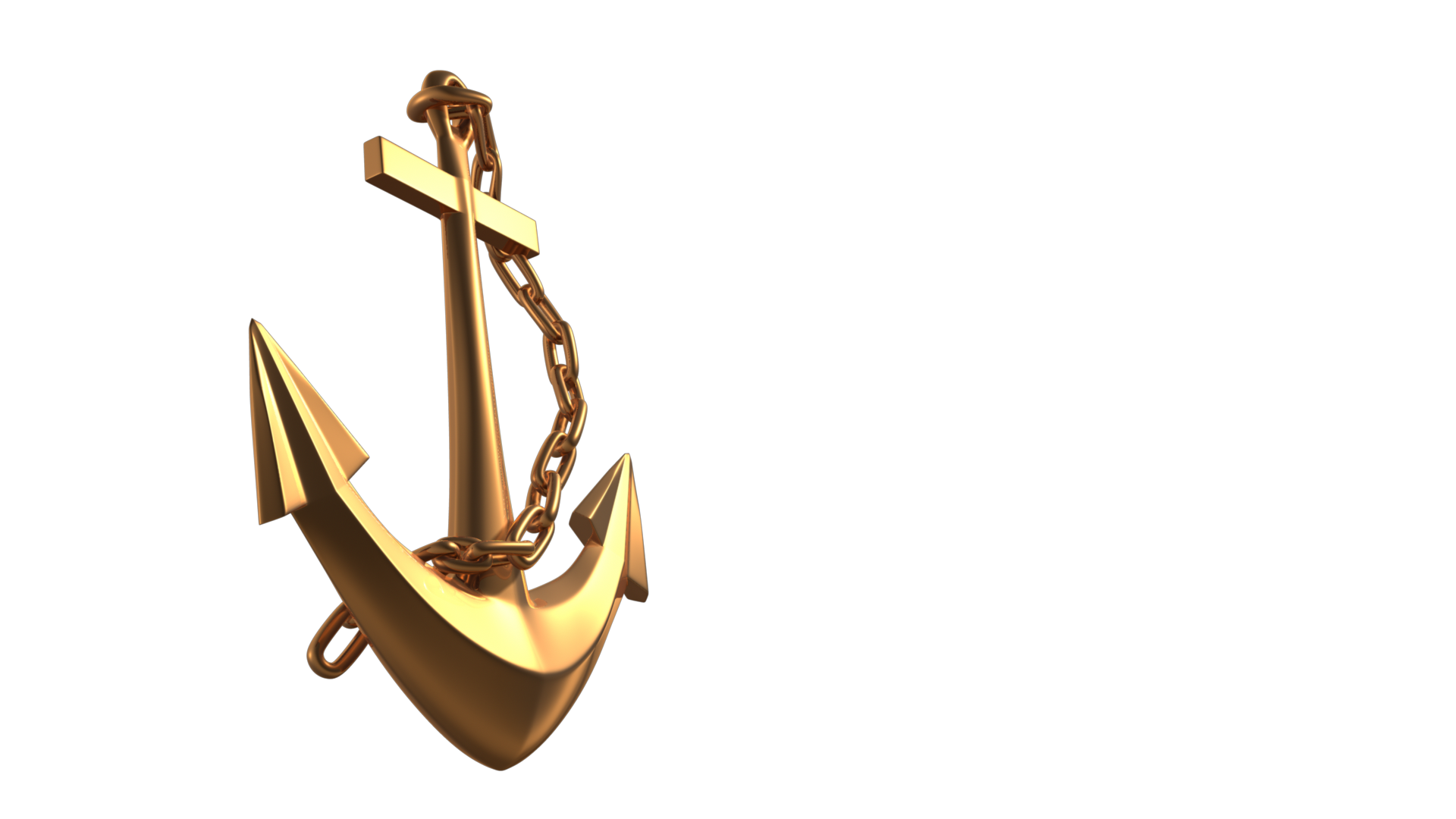 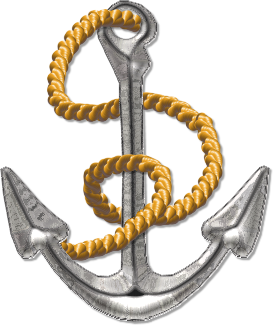 angka
You must surely be thinking that “angka”, pronounced “ung-ka”, is the Indonesian word for “anchor”, right?
Sorry to disappoint you, but “angka” means “number” in the sense of “digit” or “numeral” in Indonesian.
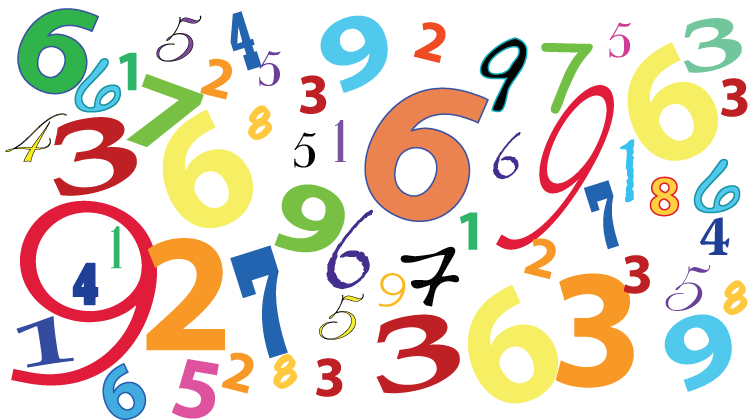 angka
Feedback from employers has shown that an aptitude with “angka” can “anchor” you satisfying and higher-paying employment opportunities!
I suppose that means you better start counting your chickens …
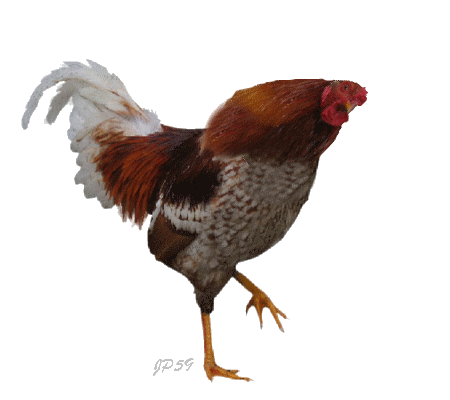 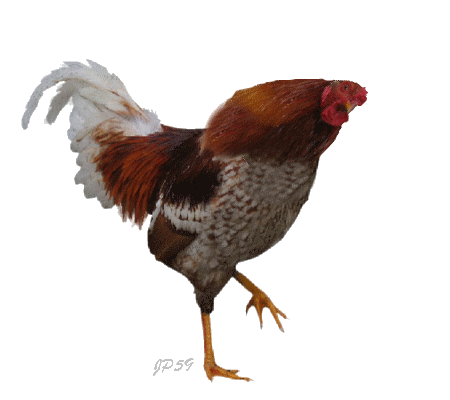 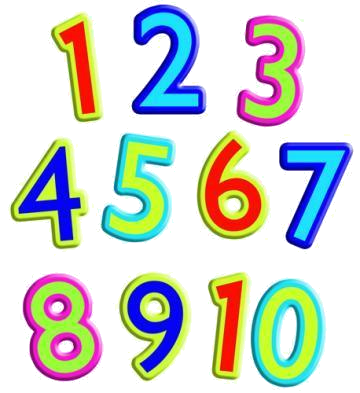